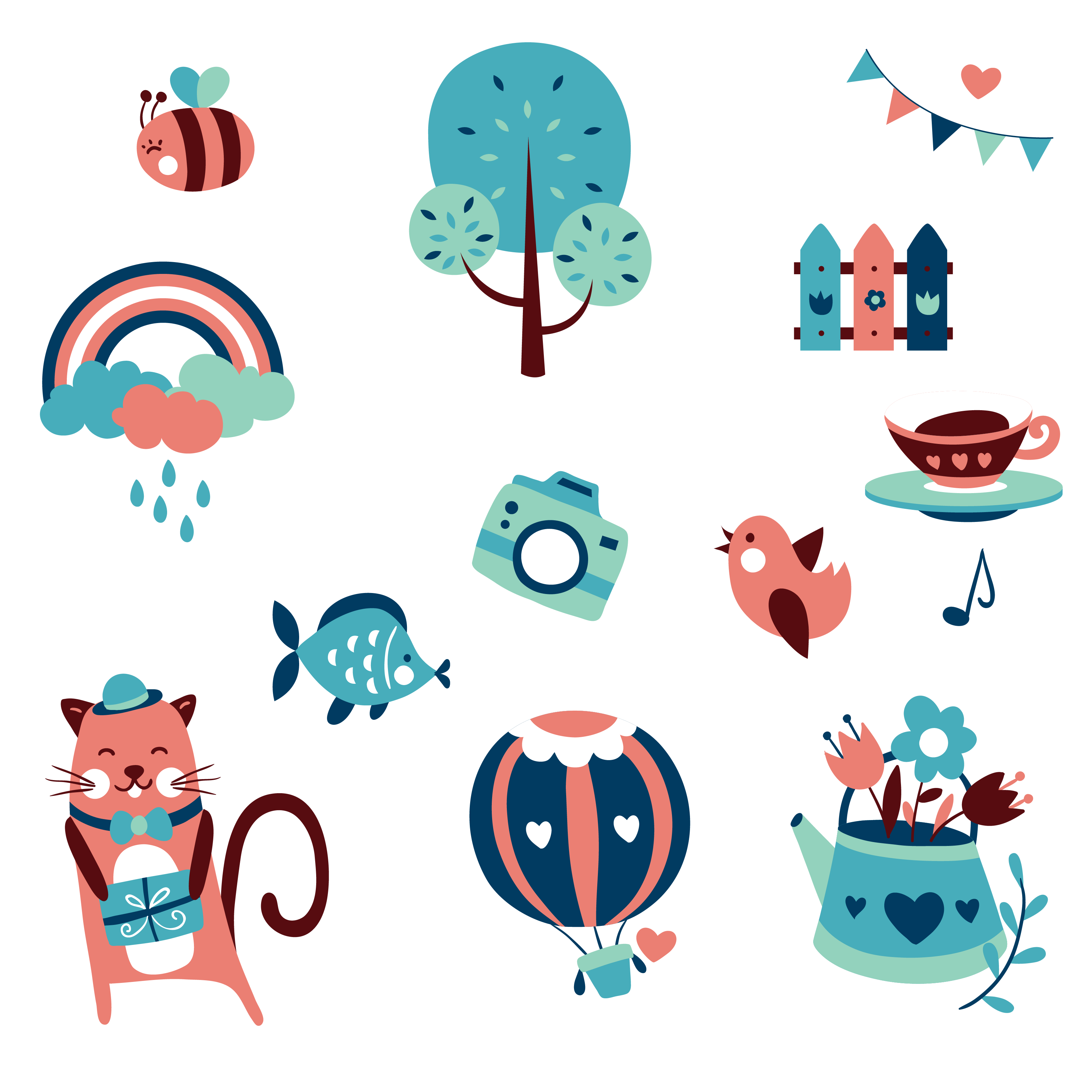 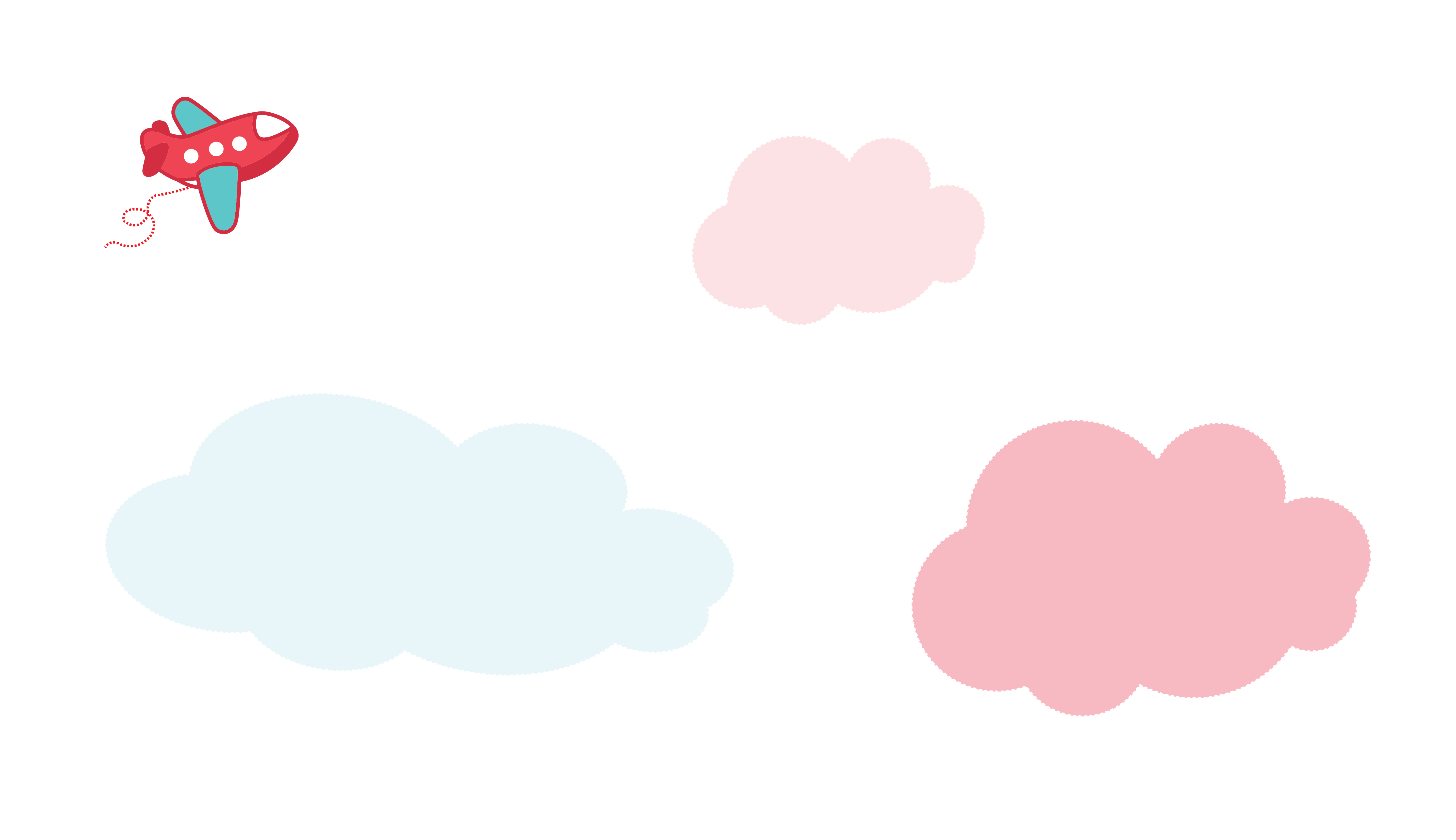 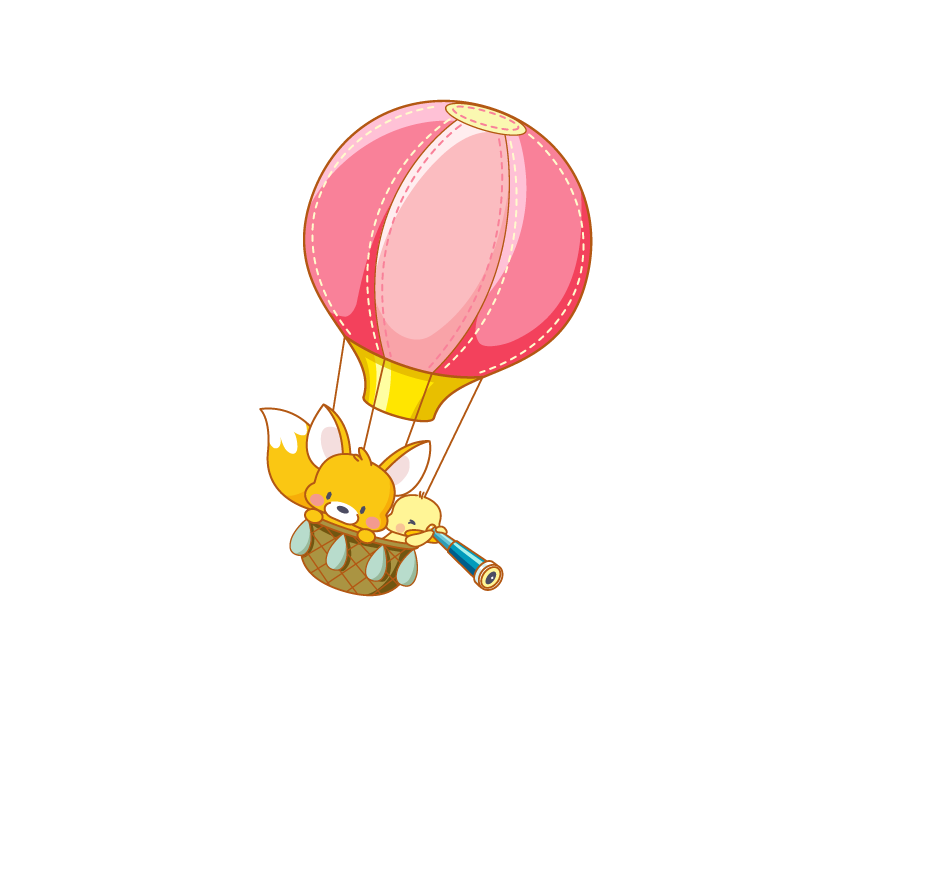 Đọc mở rộng (tiết 6)
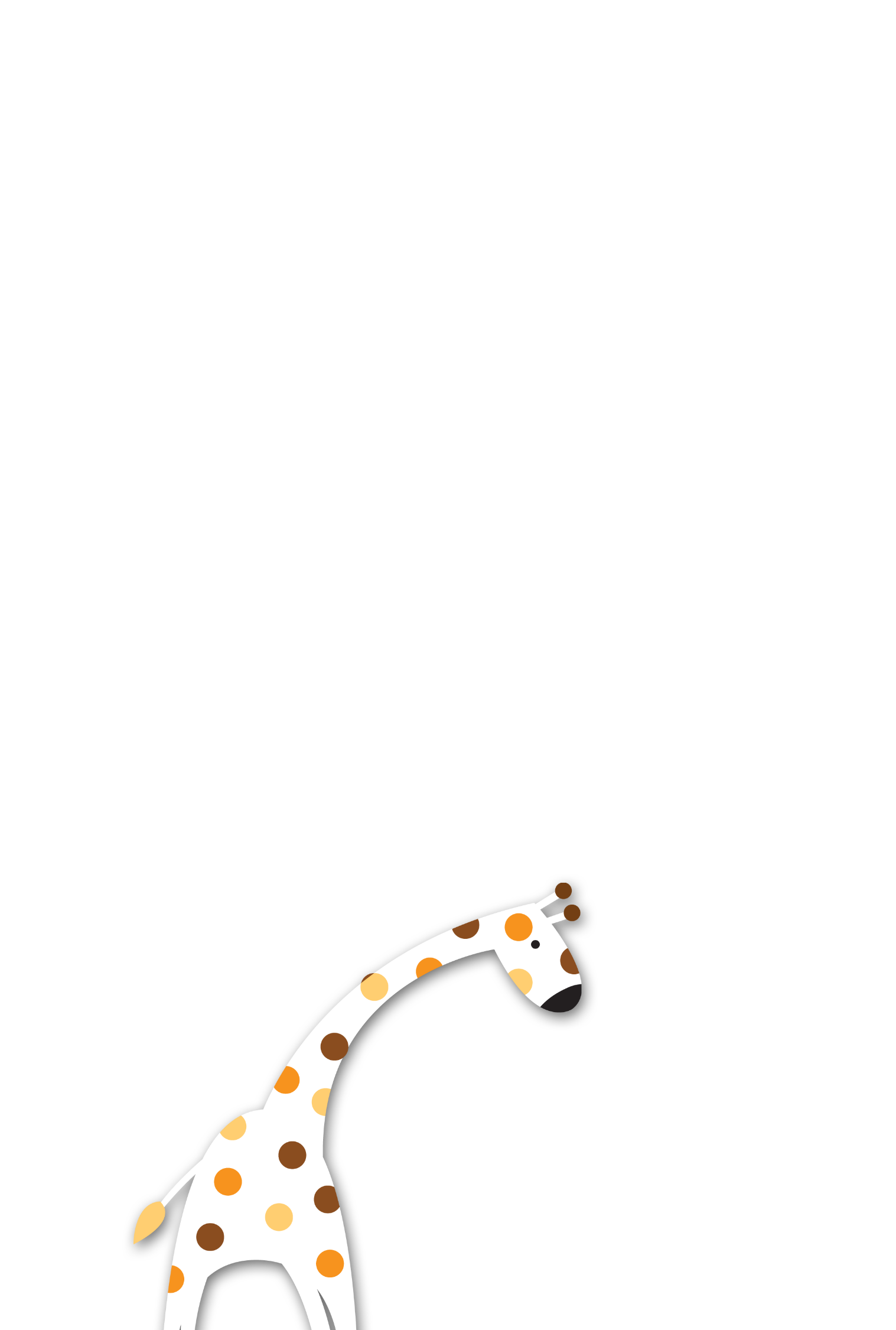 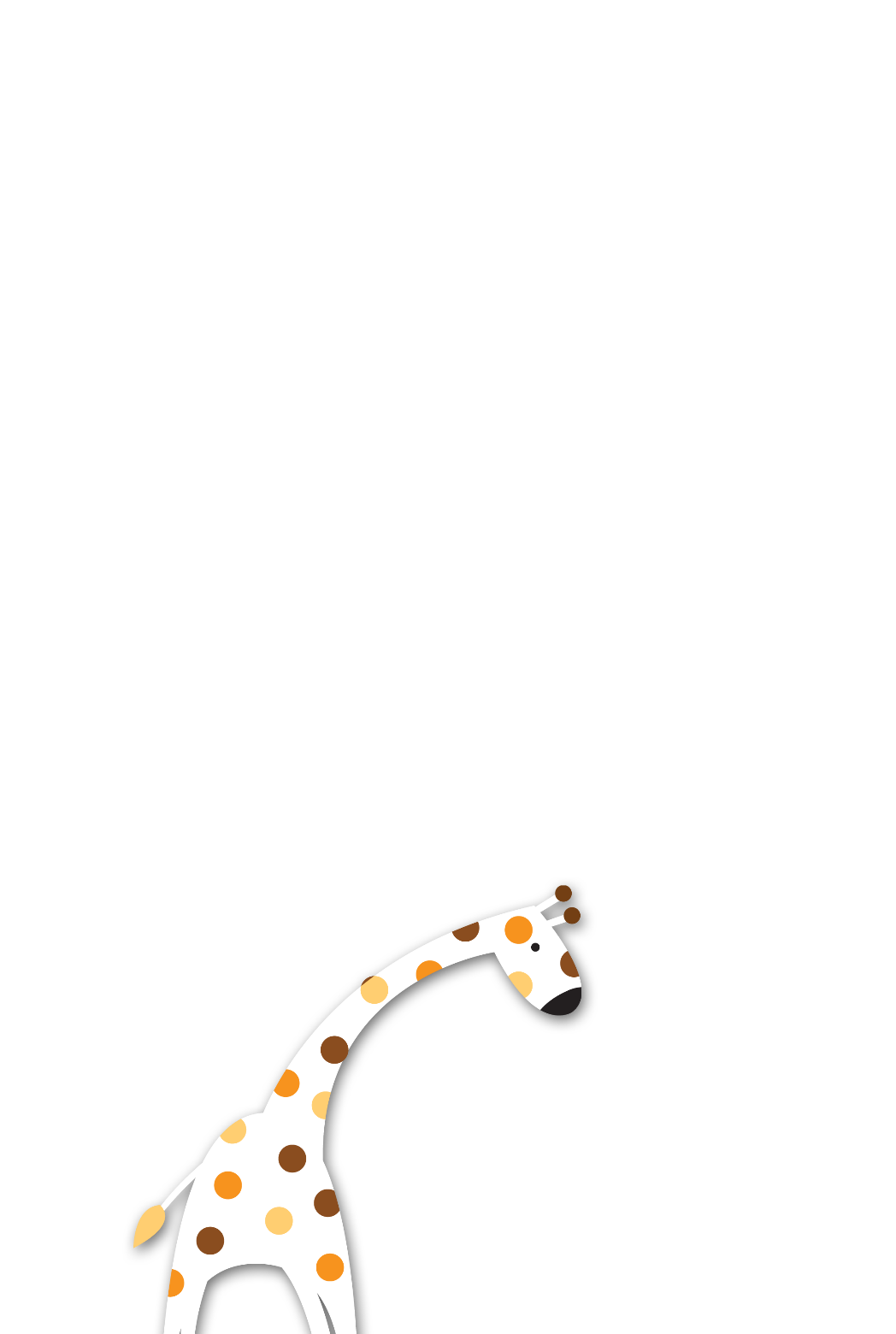 [Speaker Notes: Bài giảng thiết kế bởi: Hương Thảo - tranthao121006@gmail.com]
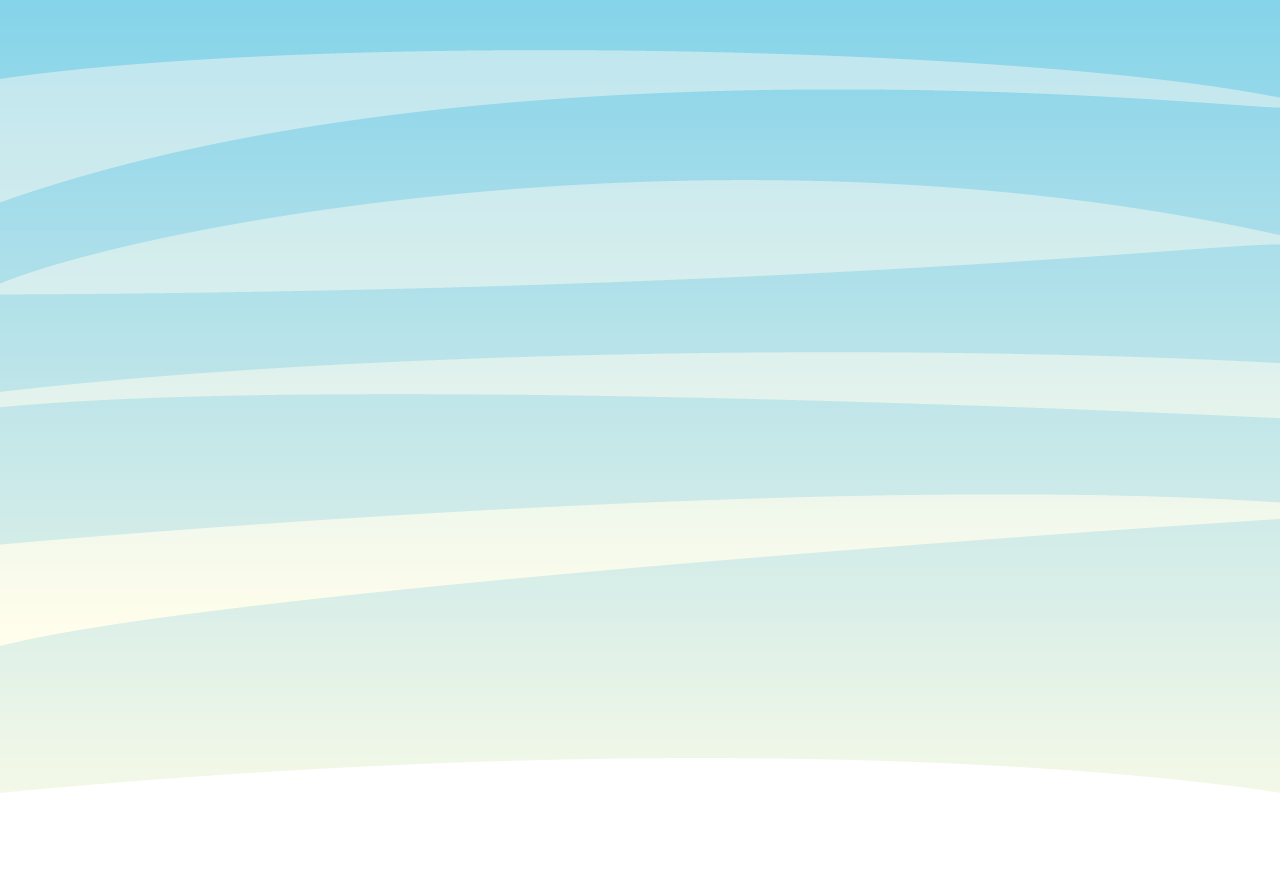 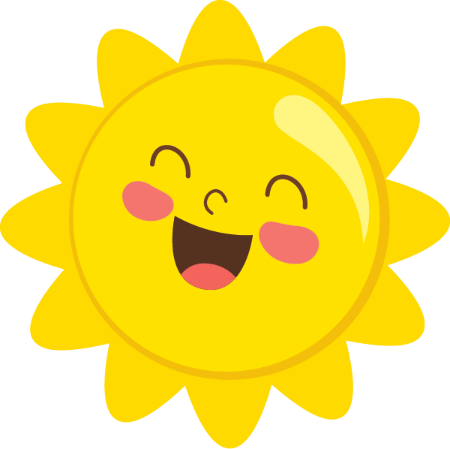 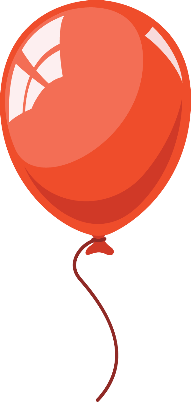 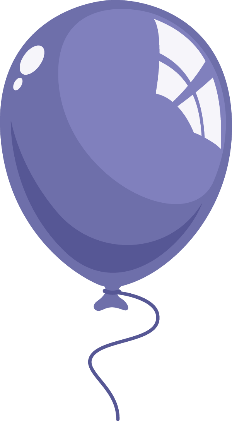 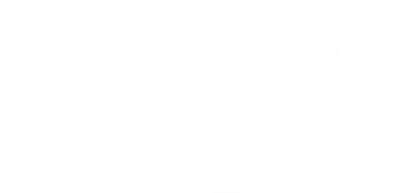 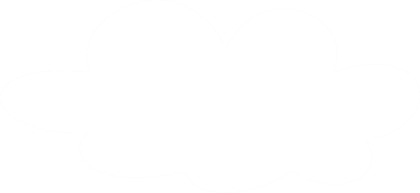 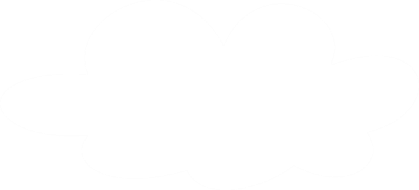 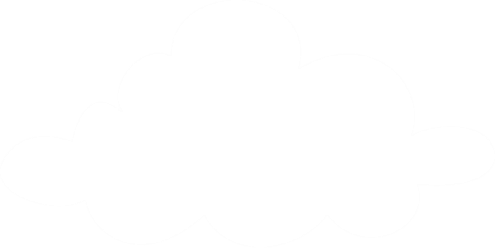 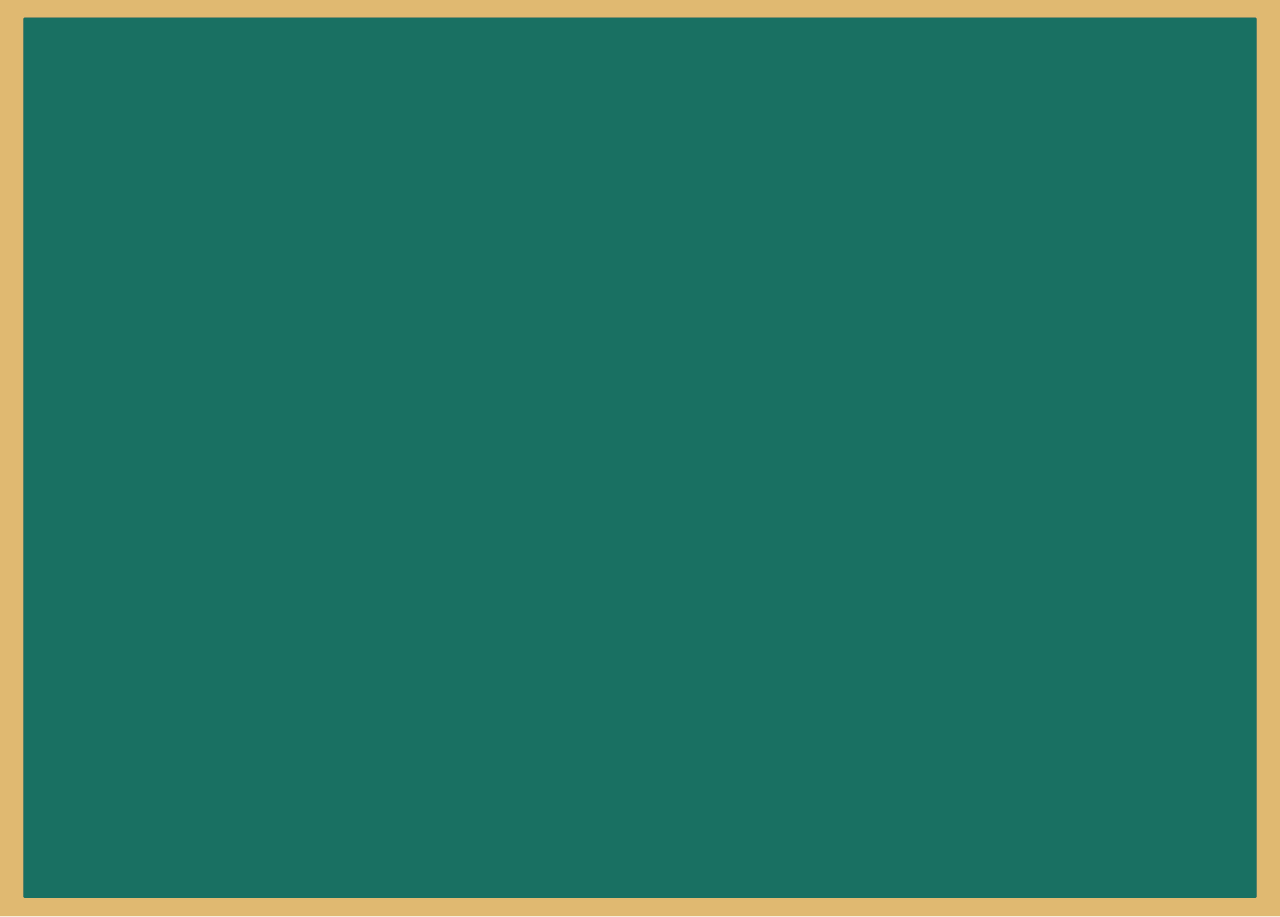 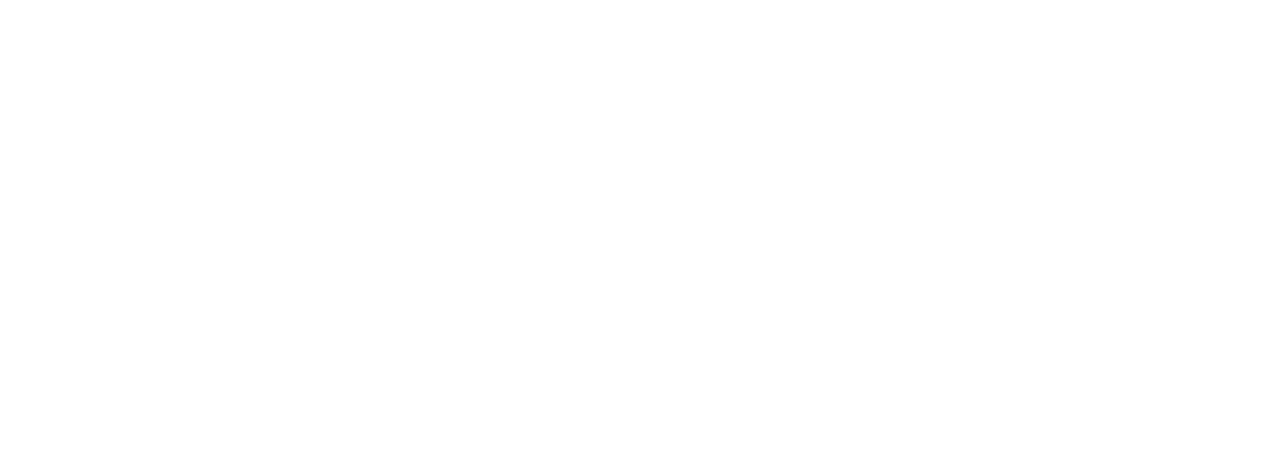 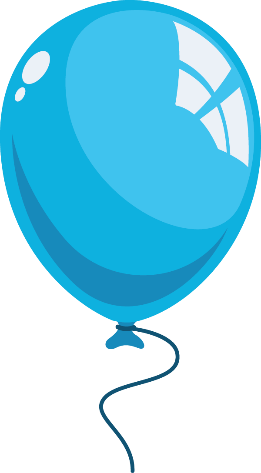 Tìm đọc sách, báo viết về
 động vật hoang dã
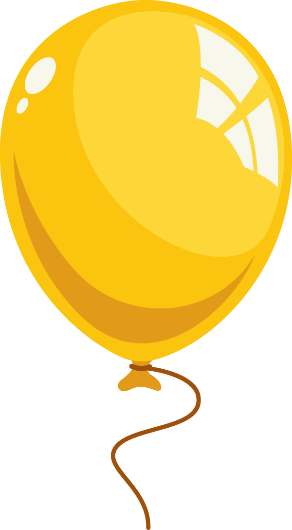 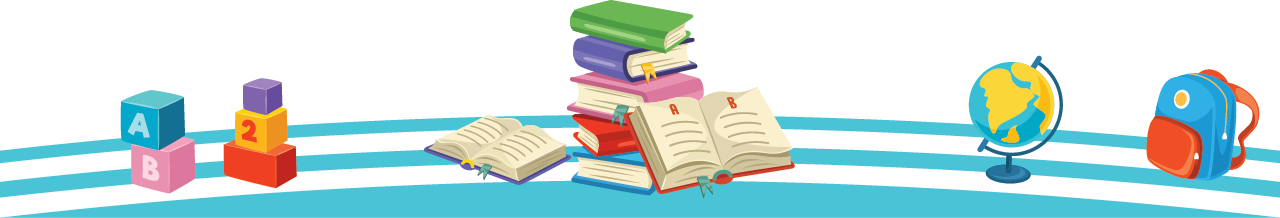 [Speaker Notes: Bài giảng thiết kế bởi: Hương Thảo - tranthao121004@gmail.com]
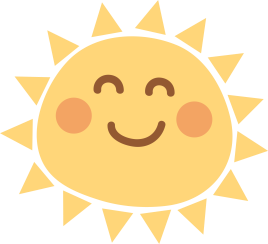 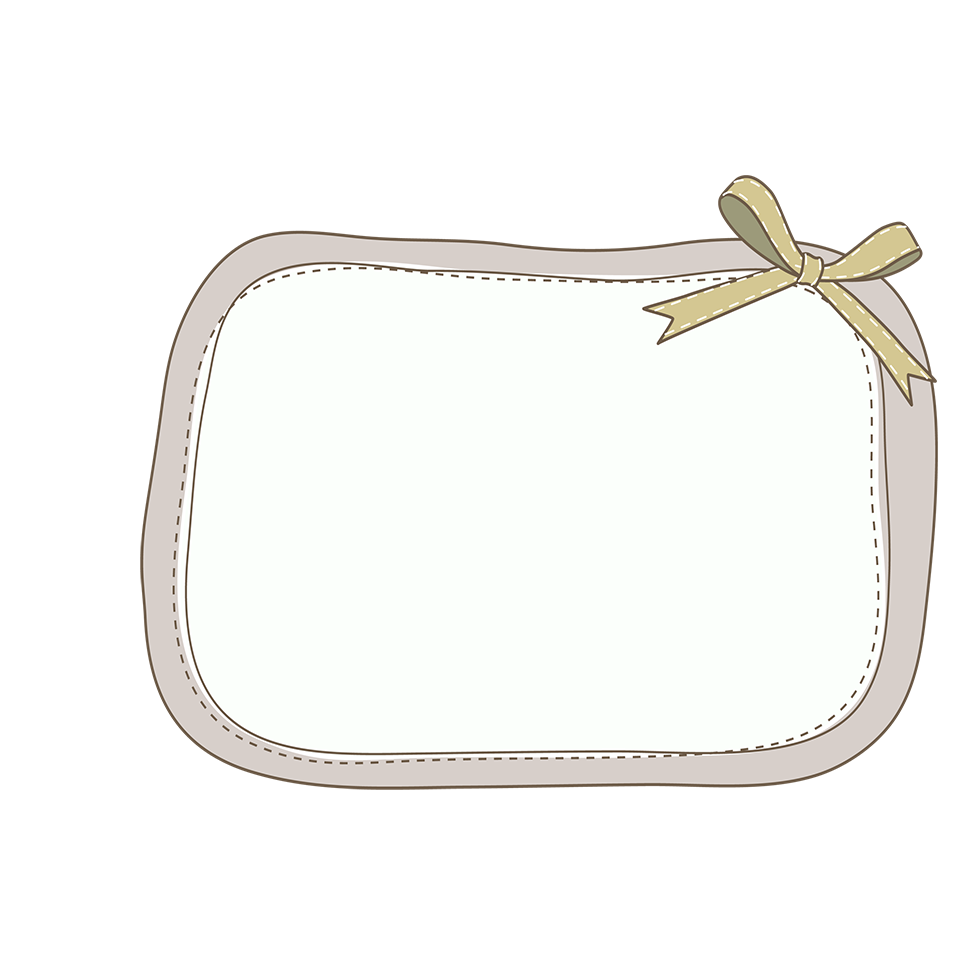 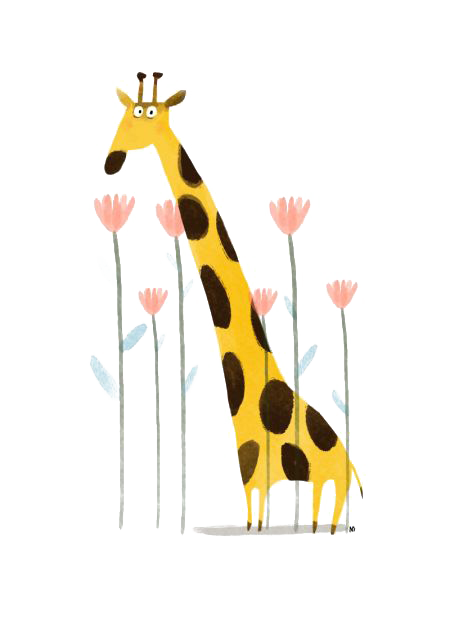 Chia sẻ
 trước lớp?
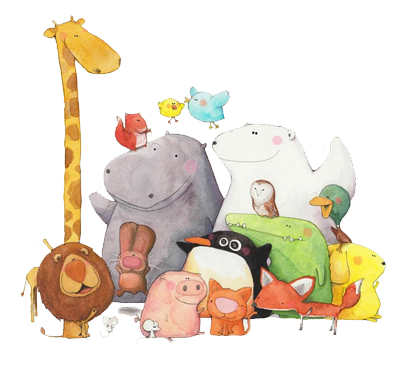 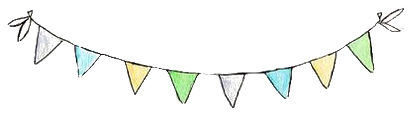 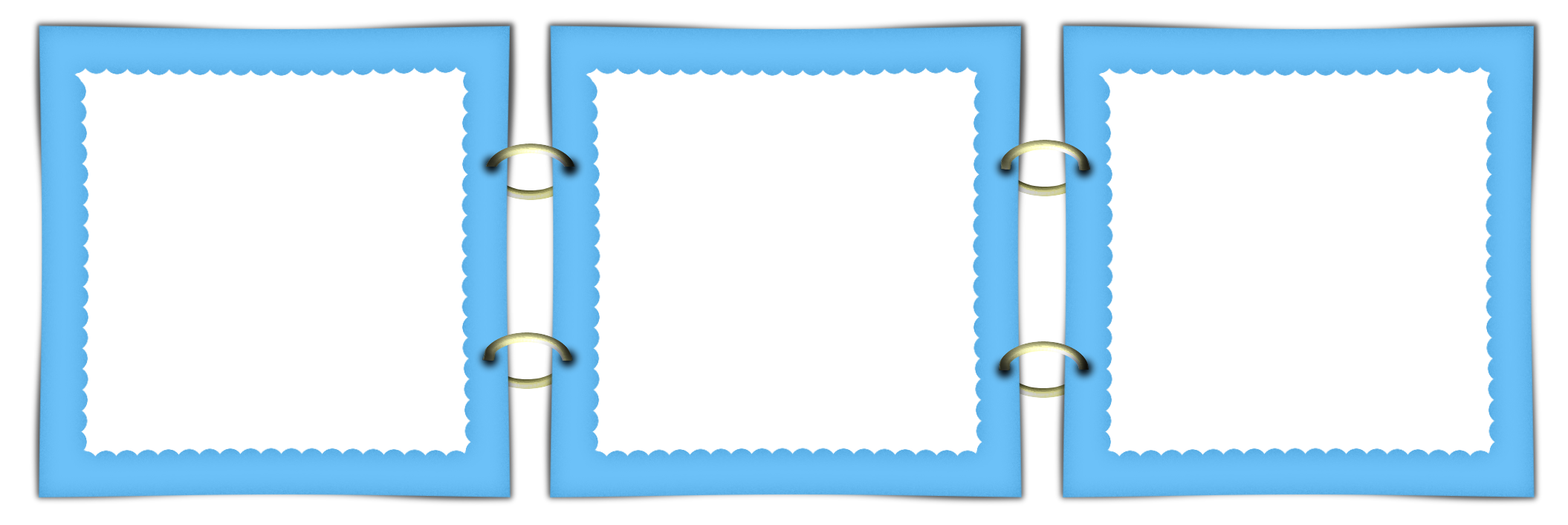 Tên động vật
Nơi sống
Thức ăn
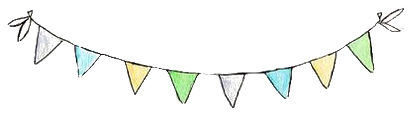 Viết vào phiếu đọc sách
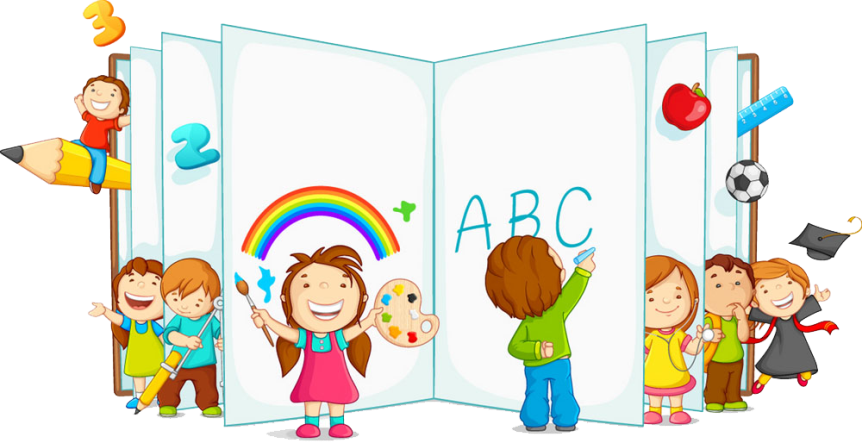 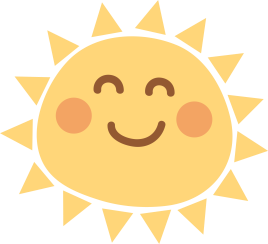 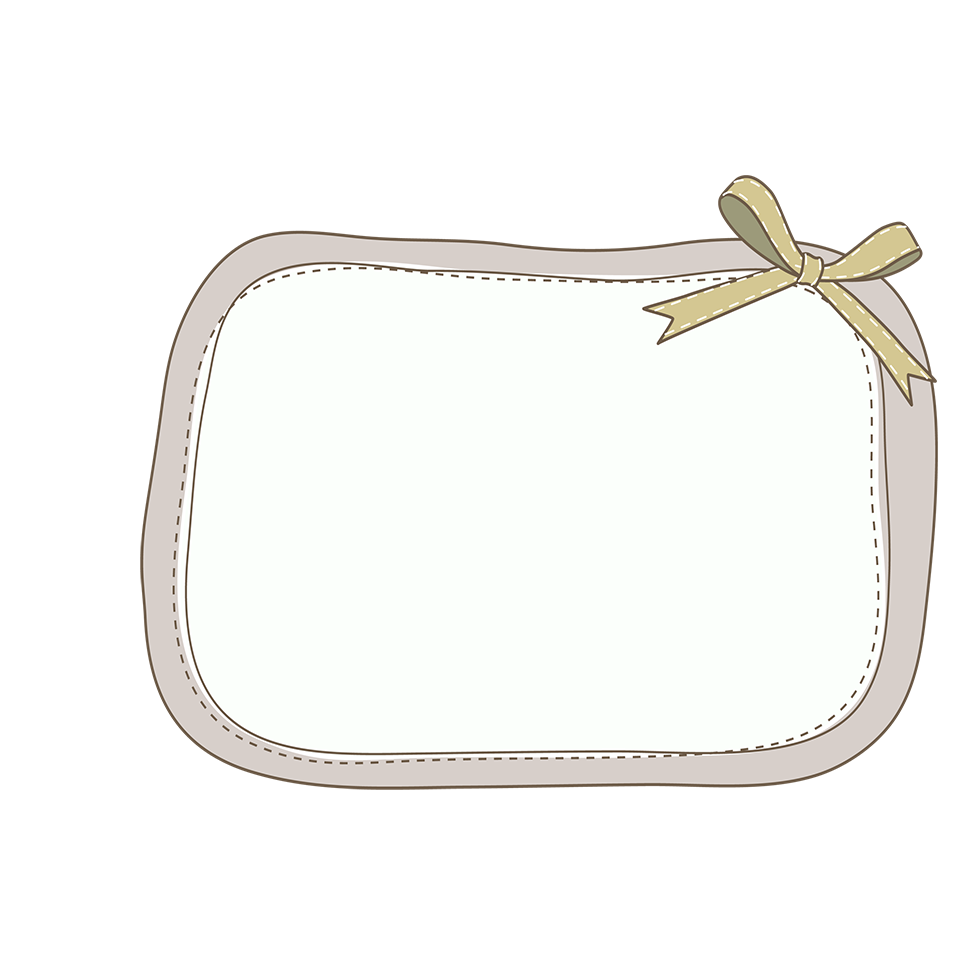 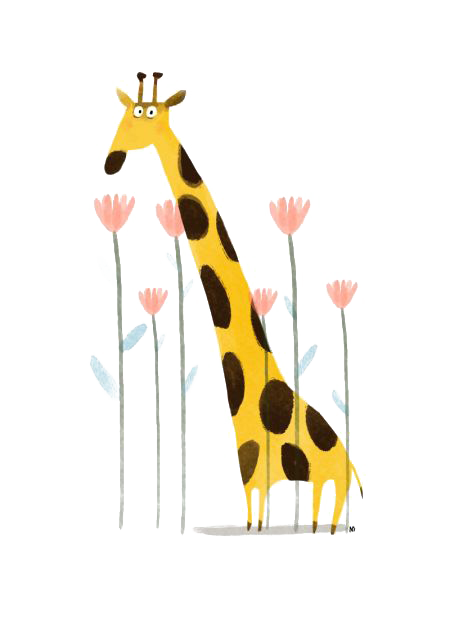 Củng cố
 bài học
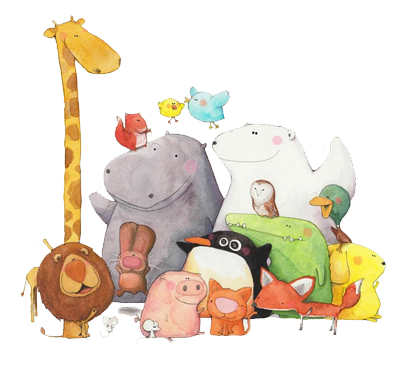 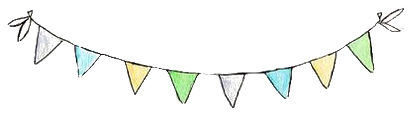 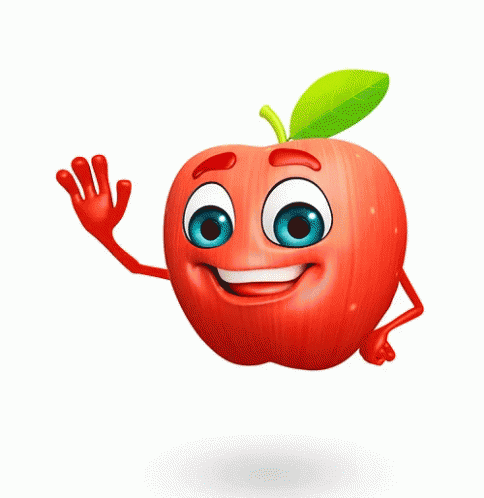 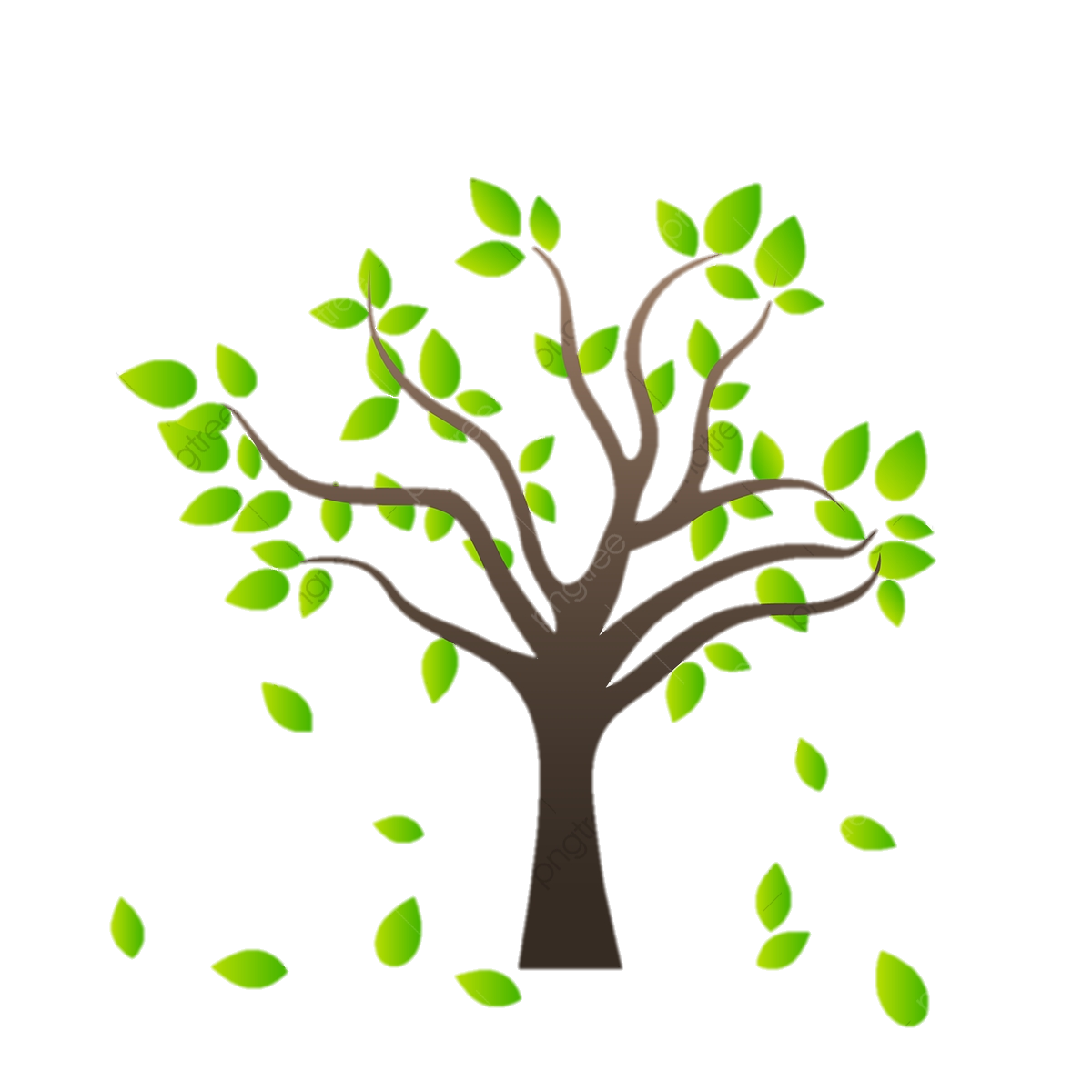 Liên hệ giáo án:
FB: Hương Thảo
Gmail: tranthao121006@gmail.com
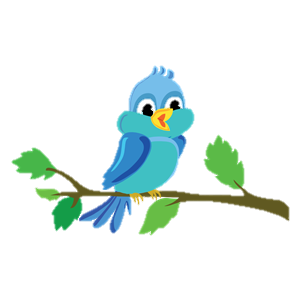 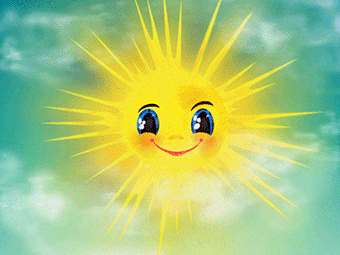 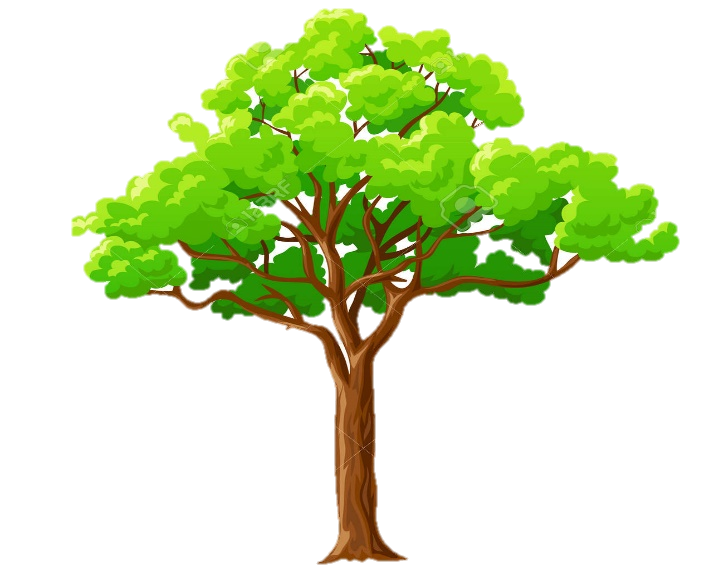 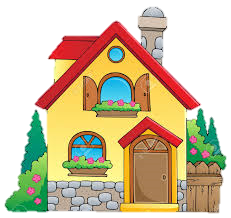 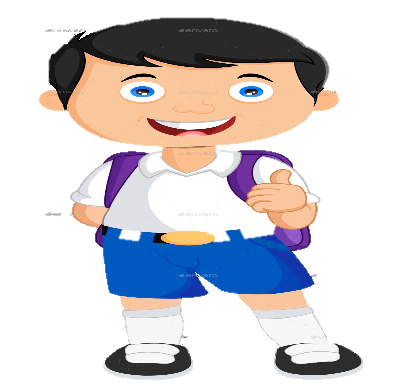 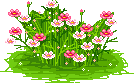 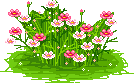 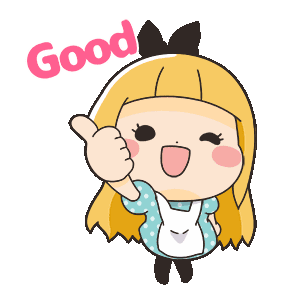 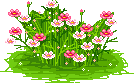 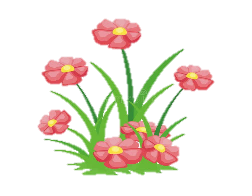 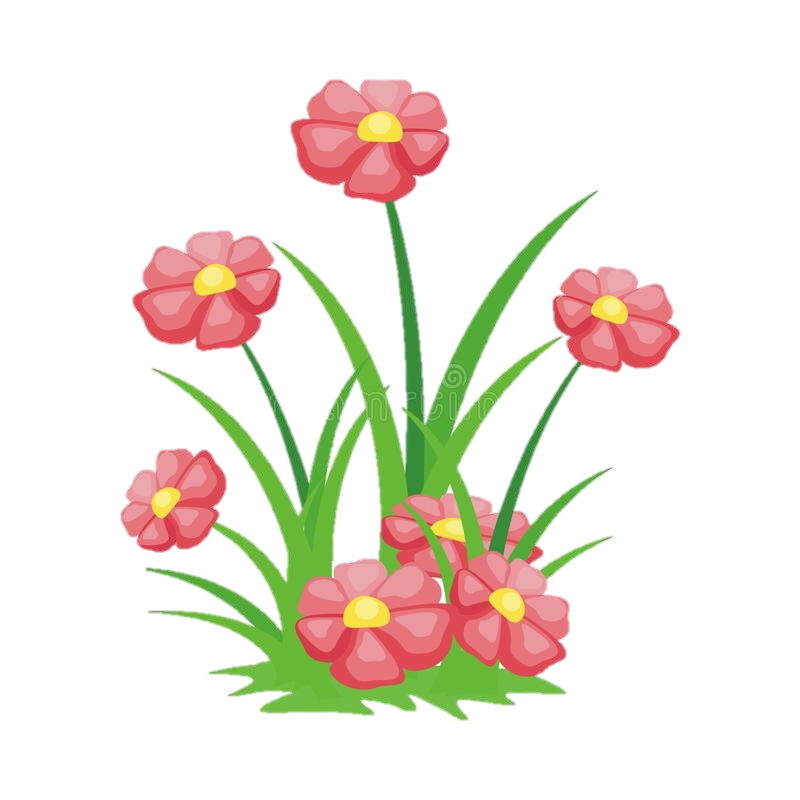 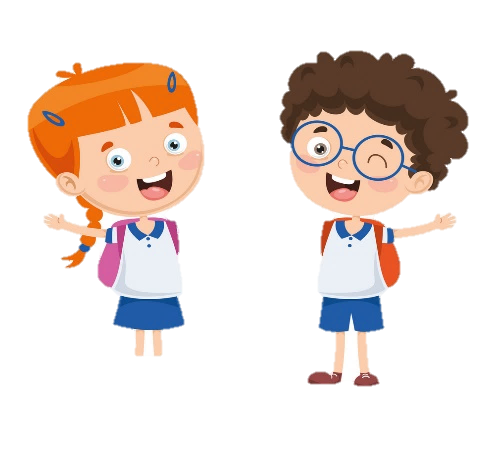 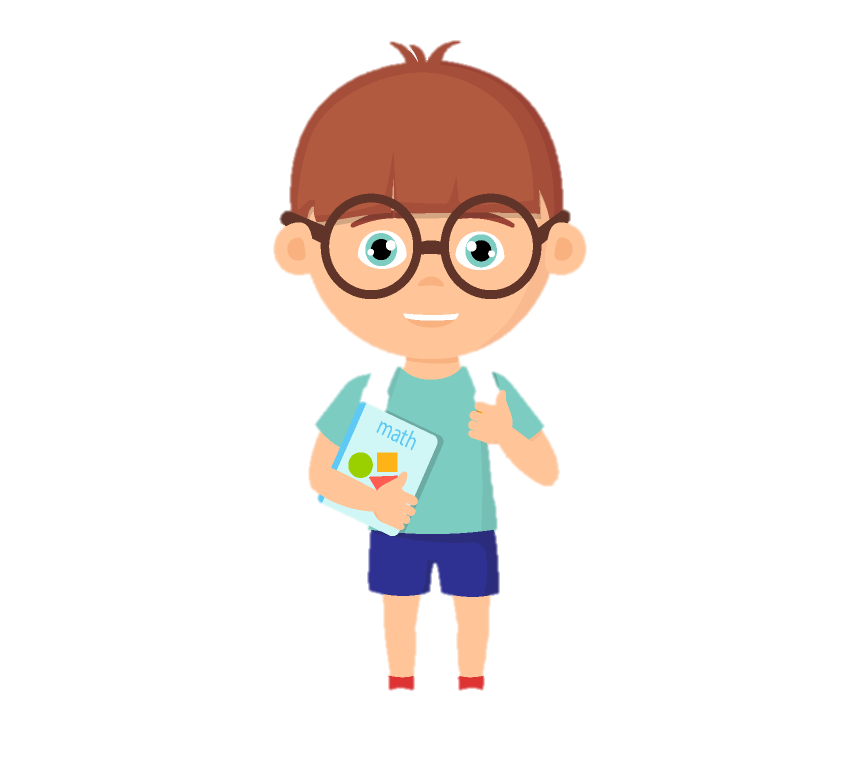 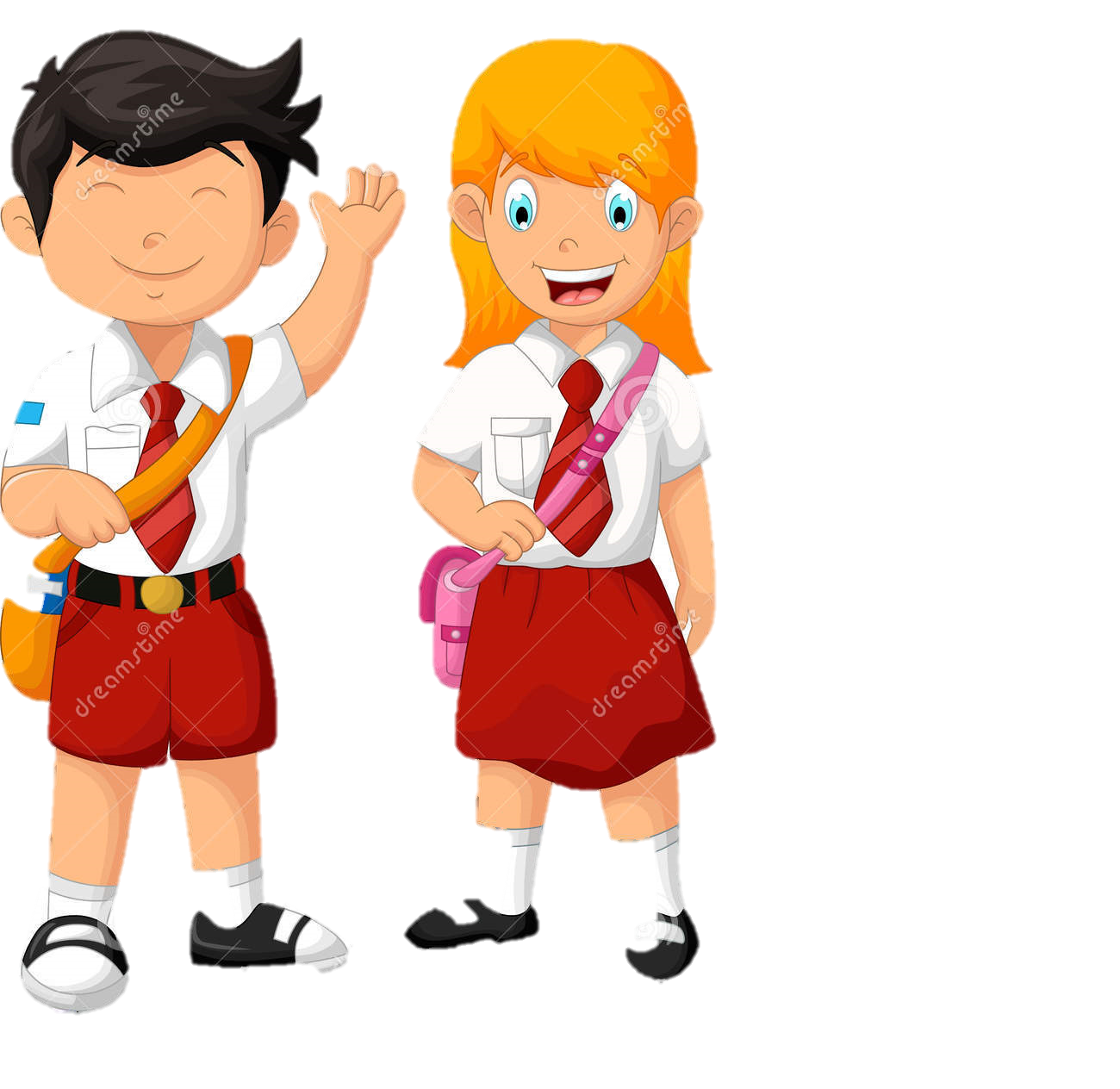 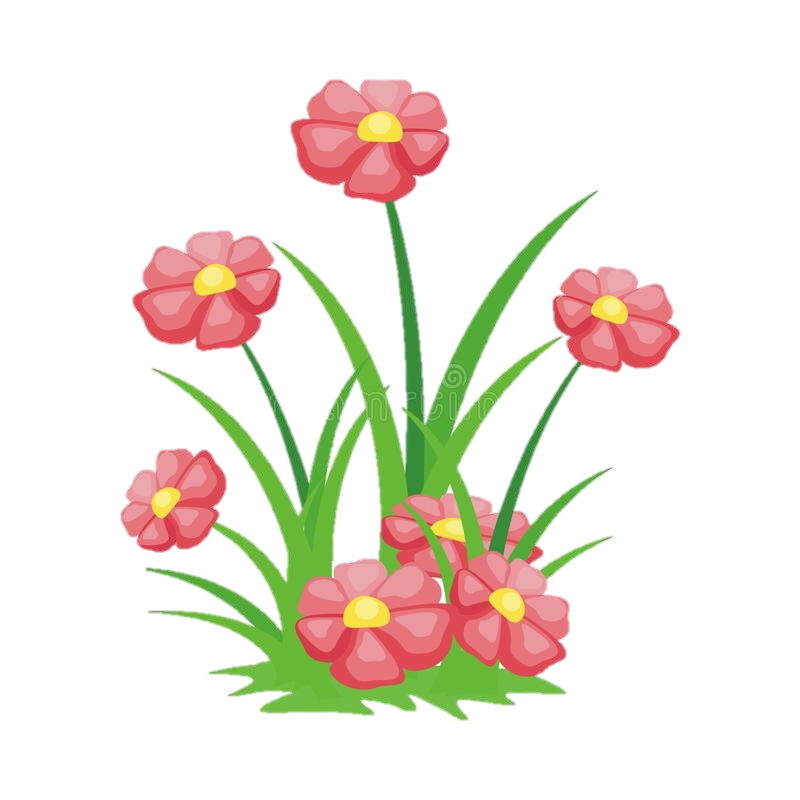 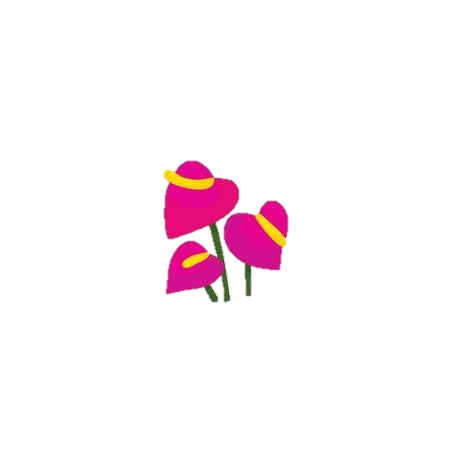 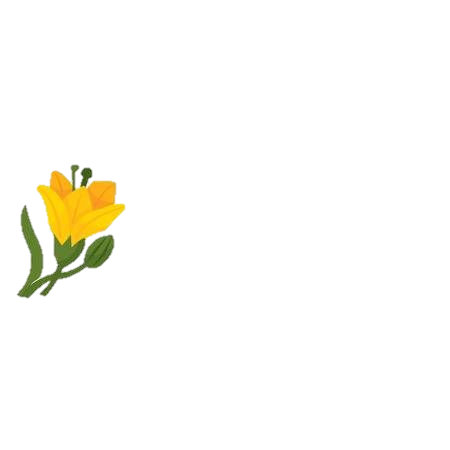 Lớp 2A hẹn gặp lại các bạn ở bài sau nhé
[Speaker Notes: Bài giảng thiết kế bởi: Hương Thảo - tranthao121006@gmail.com]